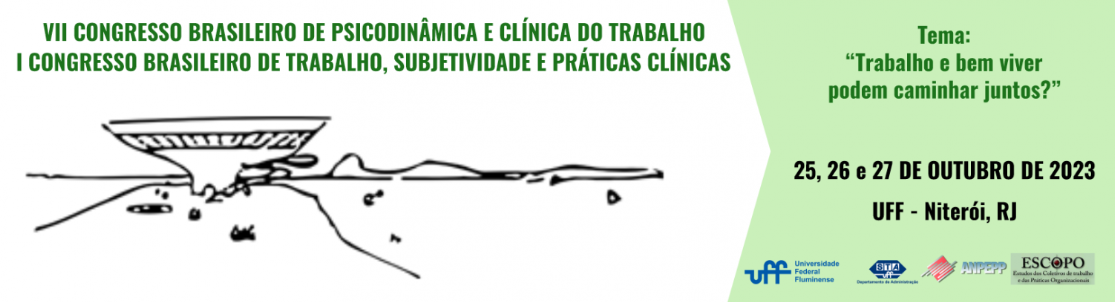 Título do Trabalho
Autores
09/08/2023
1
Título do slide
09/08/2023
2